Asistencia escolar
EL VÍNCULO
Una estrategia poderosa
EL VÍNCULO
Una estrategia poderosa
[Esta ficha es solo una referencia de trabajo. Puede ser modificada según las distintas necesidades de cada establecimiento educacional o curso]
MI	ÉPOCA	ESCOLAR
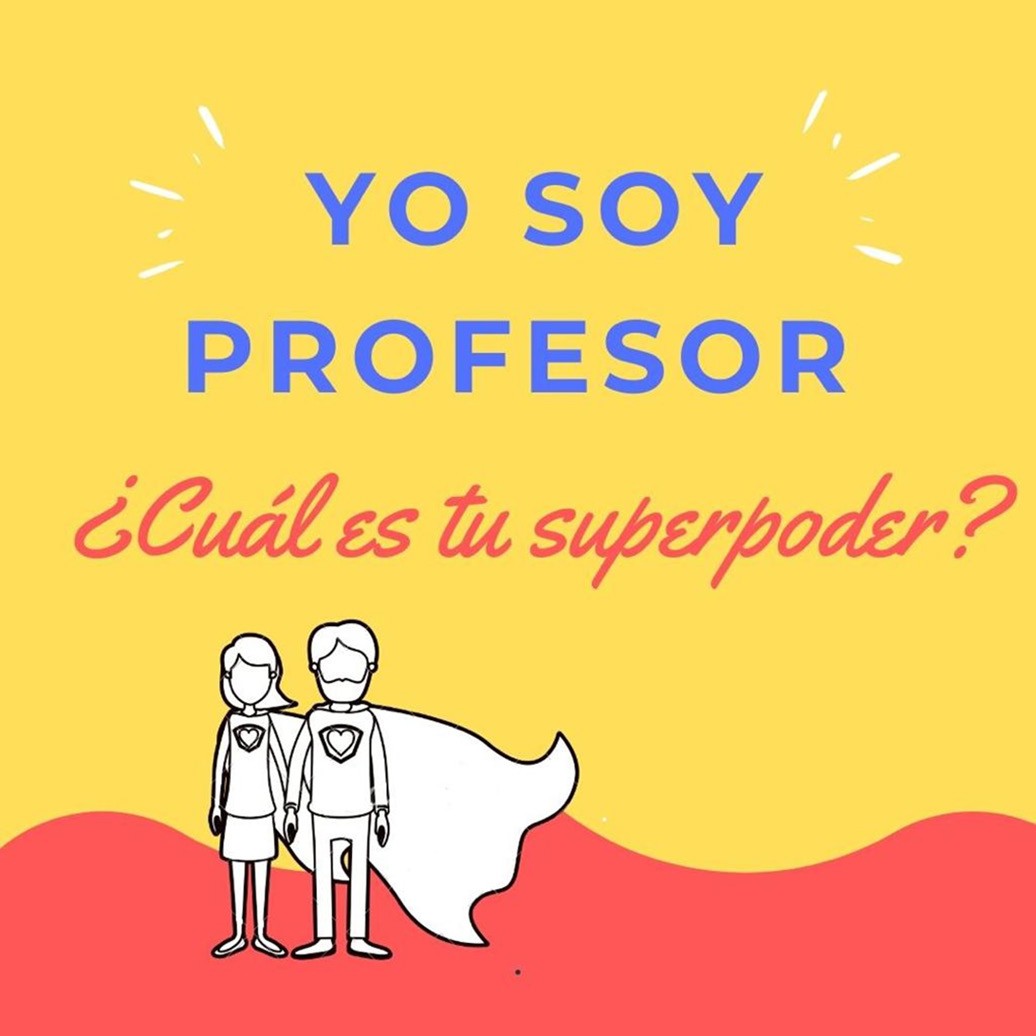 Fuente: Fundación Programa Presente
EL	VÍNCULO
El vínculo entre profesor y estudiante es el principal soporte sobre  el que se sustenta el conocimiento académico y como tal, ayudará  al desarrollo integral de los estudiantes, tanto en el ámbito social y  personal como en el profesional.
Un estudiante que disfruta del colegio y de aprender, que se  siente bienvenido y contenido por la comunidad escolar, que  confía y admira a sus profesores, es un estudiante que tiene más  motivación para participar de las clases.
¿Cómo nos gustaría que los
estudiantes nos recordaran a nosotros?
[AGREGAR FOTO DEL EQUIPO ESCOLAR]
ALGUNAS
RECOMENDACIONES
VERSE
Algo que ayuda mucho al momento de fortalecer el vínculo es  el poder ver al otro.

Si estás en el colegio, aparece por la sala a saludarnos en la  mañana, aunque no te toque con ellos.

Si estás en clases remotas, pide a los estudiantes que prendan  sus cámaras para saludarlos, para ver cómo están.
COMPARTE
Ya sean clases remotas o presenciales, comienza la clase  compartiendo algo tuyo.

Puede ser algo corto, diciendo por ejemplo cómo te sientes hoy,  contando alguna anécdota o mostrándoles tu nuevo corte de  pelo.
MUESTRA INTERÉS
Así como compartiste algo tuyo, pídeles que compartan contigo  algo de ellos.

Pregúntales cómo están hoy, cómo están sus familias o qué  planes tienen para el fin de semana. Si están en modalidad  online, pídeles que te muestren sus piezas o algo de sus casas  que les guste mucho.
OBSERVA
Dales a entender que estás pendiente de ellos. Coméntales si  tienen un nuevo corte de pelo, si han mejorado sus notas o su  asistencia. Si faltan a clases, averigua qué les pasó y hazles  saber que te diste cuenta y los echaste en falta.
CREA
Instancias de convivencia y vínculo que fomenten el sentido  de pertenencia al curso/colegio: por ejemplo, celebra los  cumpleaños, crea una tradición de curso, haz convivencias.
TRATA DE SEPARARLOS EN GRUPOS MÁS
PEQUEÑOS
Para el profesor puede ser difícil relacionarse con un grupo  numeroso de estudiantes y atender a cada uno de ellos, así  como también muchos de los estudiantes más introvertidos  pueden participar menos por vergüenza u otras razones.
FAVORECE
Los trabajos o actividades en grupo.
CREA UN BUZÓN
Ya sea virtual o físico, para que los estudiantes puedan escribir  algo que quieran decirte.
BUSCA INSTANCIAS DE TÚ A TÚ
Sabemos que es difícil hacerse el tiempo en un día de colegio,  y que no tenemos las oportunidades suficientes para hacer  esto cuando estamos en modalidad remota, pero intenta  aprovechar oportunidades donde puedas hablar solo con el
estudiante. Puede ser una conversación de pasillo, compartir en  el almuerzo o enviarles un mensaje para saber cómo están.
DIPLOMA DE RECONOCIMIENTO
Otorgado a
Por su preocupación de vincularse con los estudiantes  de una forma sincera, positiva y cariñosa.
Director
Compañeros  equipo escolar
[Establecimiento], [Lugar], [Fecha]
¡	GRACIAS	POR	PARTICIPAR	!
Asistencia escolar
EL VÍNCULO
Una estrategia poderosa